Presentation to the Select Committee on Social ServicesSASSA 2017/18 Annual Report
6 November 2018
Presentation Outline
Purpose 
Overview
Programmes Performance Information - Achievements against 2017/18 Strategic Priorities;
Budget and Expenditure;
Summary of Audit Outcomes; 
Recommendations.
2
Purpose
The purpose of this presentation is to brief the Select Committee on Social Services on SASSA’s 2017/18 Annual Report.  The presentation will focus on: 
Performance Information;
Budget and Expenditure; 
Audit outcomes; and 
Recommendations.
3
Overview
SASSA is a Schedule 3A Public Entity established in April 2006 in terms of an Act of Parliament (SASSA Act, 2004)
The objective of SASSA is to 
act, as the sole agent that will ensure the efficient and effective management, administration and payment of social assistance; and 
eventually serve as an institution  to manage broader social security benefits
The social assistance programme and the operation of SASSA are fully funded by government.
4
Overview
5
Overview
Vision
“A leader in the delivery of social security services”
Mission
To administer social security services to eligible children, older persons and people with disabilities.
SASSA’s Slogan
Paying the right social grant, to the right person, 
     at the right time and place. NJALO!
6
SASSA’s Strategic Outcome Oriented Goal
7
SASSA 2014-2019 MTSF Priorities
The primary focus of  SASSA in the medium term is:
Reducing income poverty by providing social assistance to eligible individuals;
Improving service delivery;
Improving organisational efficiency;
Automation of business systems;
Institutionalising social grants payment system within SASSA.
8
Programmes
Programme 1: Administration
Sub-programme 1.1: Executive Management
Sub-programme 1.2: Corporate Services
Sub-programme 1.3: Information and Communication Technology
Sub-programme 1.4: Financial Management
Programme 2: Benefits Administration and Support
Sub-programme 2.1: Benefits Administration
Sub-programme 2.2: Payment Administration
9
SASSA 2017/18 Strategic Objectives
To improve the effectiveness and efficiency of the administration of the social assistance programme;
To provide human capital management, facilities and auxiliary services;
Effective information and communication technology;
Effective financial management; and 
To uphold good governance.
10
Programmes Performance
11
Performance Rating System
For the purpose of this report, the following rating system has been employed: 
Achieved  
Target has been fully achieved
Partially Achieved 
Performance between 50% and 99%
Some work has been done but target not fully realized 
Not Achieved        
Performance is below 50%
Very little/no work done, certainly target has missed time frames.
12
OVERALL 2017/18 PERFORMANCE
The 2017/18 Annual Performance Plan had 42 planned targets;
Of the total planned targets, 27 (64%) were fully realized/achieved;
11 targets (26%) were partially achieved recording between 50% and 98% performance; and 
Four (4) targets (10%) recorded below 50% performance
13
PROGRAMME 1:
ADMINISTRATION
14
PROGRAMME PURPOSE
To provide leadership, management and support services towards realization of the Agency’s mandate.
This programme provides an enabling environment for an effective & efficient administration and payment of social assistance.
15
SUMMARY OF PROGRAMME 1 PERFORMANCE
The programme had 21 targets planned for the financial year;
Of the total planned targets, 13 (62%) were fully realized/achieved;
Eight targets were not fully achieved, of which: 
Four (4) targets (19%) were partially achieved; and 
Four (4) targets (19%) recorded below 50% performance
16
Promoting Good Governance
17
Promoting Good Governance
18
Promoting Good Governance
19
Promoting Good Governance
20
Promoting Good Governance
21
Effective Human Resource Management
22
Effective Human Resource Management
23
Improved Organizational Efficiency
24
Improved Organizational Efficiency - ICT
25
Improved Organizational Efficiency - ICT
26
Improved Organizational Efficiency - ICT
27
Improved Organizational Efficiency - ICT
28
Improved Organizational Efficiency - ICT
29
Improved Organizational Efficiency
30
Improved Organizational Efficiency
31
Effective Financial Management
32
PROGRAMME 2:
BENEFITS ADMINISTRATION AND SUPPORT
33
Programme PURPOSE
The programme provides effective administration and implementation of the social assistance programme.
The programme is responsible for the core business of the South African Social Security Agency.
34
SUMMARY OF PROGRAMME 2 PERFORMANCE
The programme had 21 targets planned for the financial year;
Of the total planned targets, 14 (67%) were fully 
       realized/achieved; and 
Seven (7) targets (33%) were partially achieved.
35
Provide Social Assistance to eligible beneficiaries
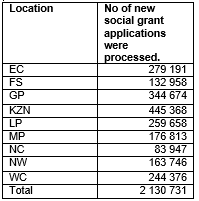 36
Provide Social Assistance to eligible beneficiaries
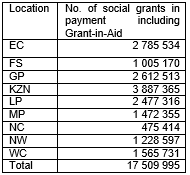 37
Social Grants Growth - by grant type
38
Implementation of the Social Assistance Programme
39
Implementation of the Social Assistance Programme
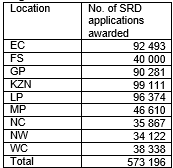 40
Implementation of the Social Assistance Programme
41
Implementation of the Social Assistance Programme
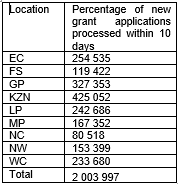 42
Implementation of the Social Assistance Programme
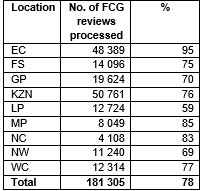 43
Public participation
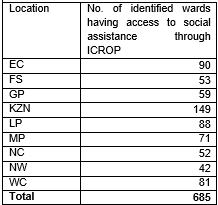 44
Public participation
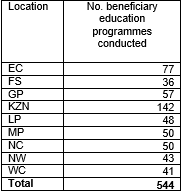 45
Public participation
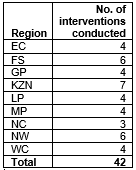 46
Public participation
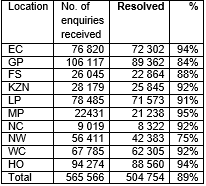 47
Public participation
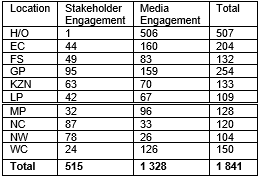 48
Public participation
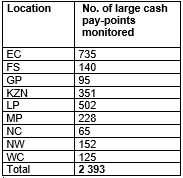 49
Payment Administration
50
Payment Administration
51
Payment Administration
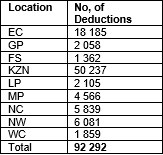 52
Payment Administration
53
Payment Administration
54
Payment Administration
55
Payment Administration
56
Payment Administration
57
2017/18 Annual Expenditure Report
58
2017/18 Expenditure outcome
59
Expenditure on programmes
60
Narrative on the expenditure outcome
Compensation of employees
Underspending on the item was 5% due to unfilled posts.
The following senior management positions were among the posts not filled by 31 March 2018: 
Chief Executive Officer (Occupied on an acting capacity), 
Executive Manager Corporate services,
Chief Operations Officer,
Regional Executive Managers for Limpopo, Northern Cape, Free State, Mpumalanga and Western Cape regions which are occupied on an acting capacity.
61
Narrative on the expenditure outcome
Goods and services
The significant underspending on goods and services was on:
Consultants: The underspending on this item was on the allocation for fraud investigations since the activities have been insourced. Previously the work was contracted to the SAB&T. 
Communication: Expenditure on the sub-item telephones was lower than projected. This expenditure is mainly driven by the extent of the utilisation of the telephones/cellphones. The telephone management system sets limit on the amount allowed for an official on telephone usage.
Travel: The spending was influenced by the cost containment measures.
62
Auditor-General Report and Comments
63
Audit outcome for the  2017/18 financial year
Annual Financial Statements (AFS)
Financial statements were presented fairly in all respects with no material misstatements
However, a qualified audit opinion was received from the AGSA:
64
Audit outcome for the  2017/18 financial year
Audit of Predetermined Objectives
Programme 2: Benefits Administration and Support was selected for the 2017/18 audit.
Material finding was raised against one indicator (percentage of enquiries resolved within five days as per SASSA’s customer care charter).
The AG found that the reported achievement of 89%  is not reliable, as they were unable to obtain sufficient appropriate audit evidence to support reported achievement. 
Challenges with reporting on the Qualified Indicator 
Multiple entry points for registering enquiries and disputes in both regions and head office;  
Inconsistency in reporting between regions and head office – depending on when reports are drawn off the system (system live and detail on reports therefore changes);
Lack of clarity between disputes and enquiries; and
Duplication of matters captured.
65
Control Measures put in place to avoid similar finding in future- Predetermined Objectives
Reporting centralised and automated – regions do not draw reports anymore, but use the reports which are drawn and sent by Head Office.  Thereafter, the report is placed  in the central repository as Portfolio of Evidence (POE)
Current system reporting has been corrected – a function was created with drop down menus to classify the matter being dealt with as a dispute or enquiry (not left to user discretion) and reduce the number which go into default “other” category
Measurement of time for resolution of enquiries included on the report
The System has been adjusted – where an attachment is required, the document must be uploaded, before the user can continue with the process
Users’ workshop and training were held
66
Basis for qualification – Annual Financial Statements
The basis of the qualification is the disclosure note number 31: Irregular Expenditure – “.  AGSA found: 
Included in the condonation amount shown in the irregular expenditure are amounts that were not condoned by the appropriate authority.
Irregular expenditure condoned by REMs whilst REMs were involved in procurement process, affected Regions: EC (57) , MP (6), LP (1), NW (1) totalling R16 787 006;
The AG found that not all irregular expenditure identified was disclosed.  transactions which were not included in the Regional registers given to AG on 31 May 2018, were mainly 
Splitting of bids to avoid sourcing through competitive bid process, mainly affecting KZN;
Medical assessments contract (GP), extensions of contract above 15%;
Local content and CIDB Act non-compliance.
67
Summary of Irregular Expenditure
68
Control Measures put in place to avoid similar finding in future - Irregular Expenditure
Completeness of irregular expenditure register
Validated the 2017/18 irregular expenditure registers
Review existing contracts as per developed SCM checklist
Review transactions incurred for the period 1 April 2018 to 30 September 2018
Implementing electronic financial misconduct register

Prevention of irregular expenditure
Implemented awareness program
Financial misconduct cases elevated in 2018/19 APP
Pre-audit of all new contracts
Strengthened regional oversight
Developed dashboard and audit action plan
Prioritise Supply chain management unit capacity
Sought guidance from National Treasury on condonation of irregular expenditure
69
Recommendations
It is recommended that the Select Committee on Social Services notes
SASSA 2017/18 Annual Performance Report; 
SASSA financial statements for 2017/18; and 
The audit outcome.
70
Thank you
71